Fachtag Aquakultur und Fischerei
Königswartha 3./4. März 2020
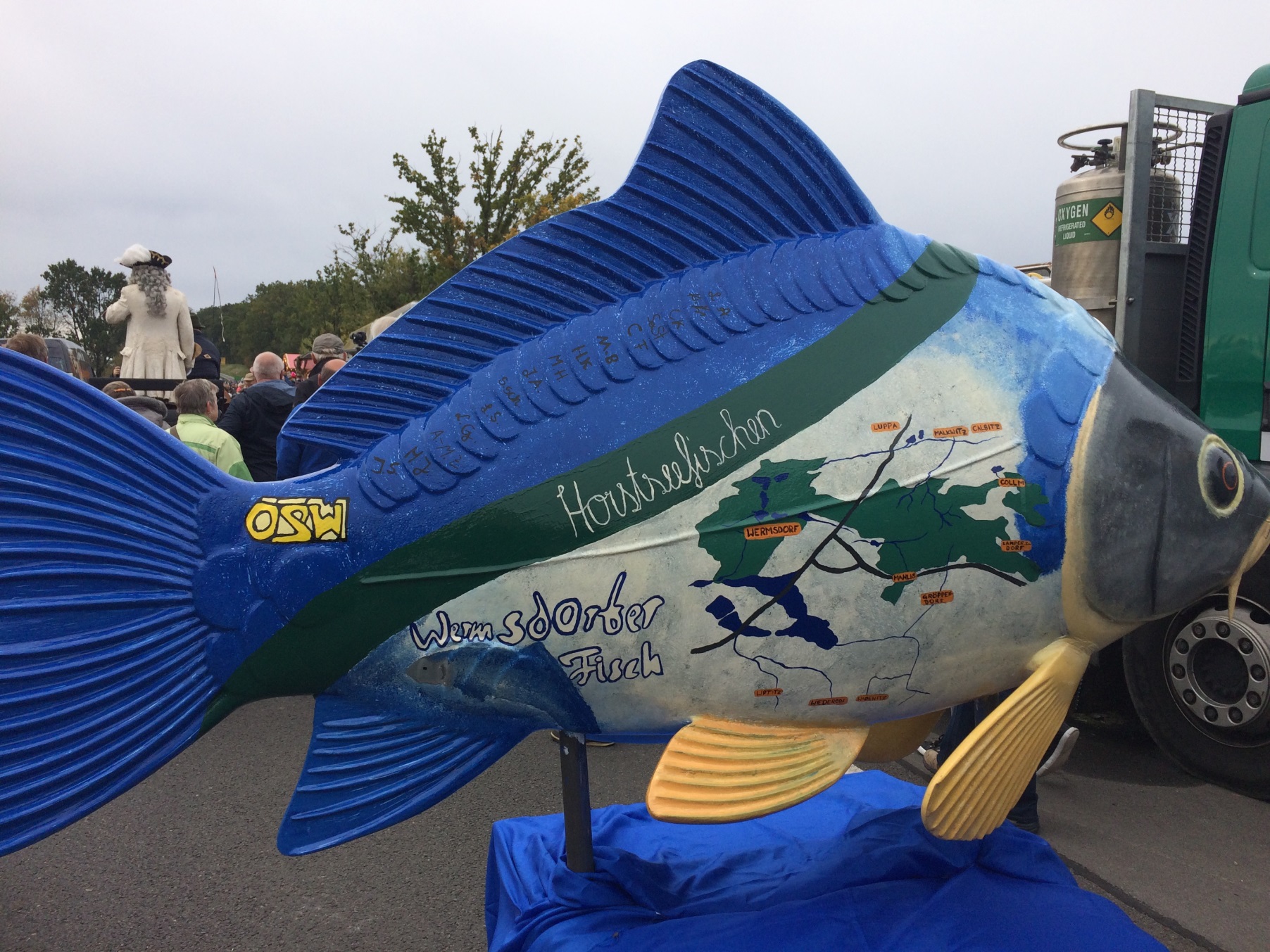 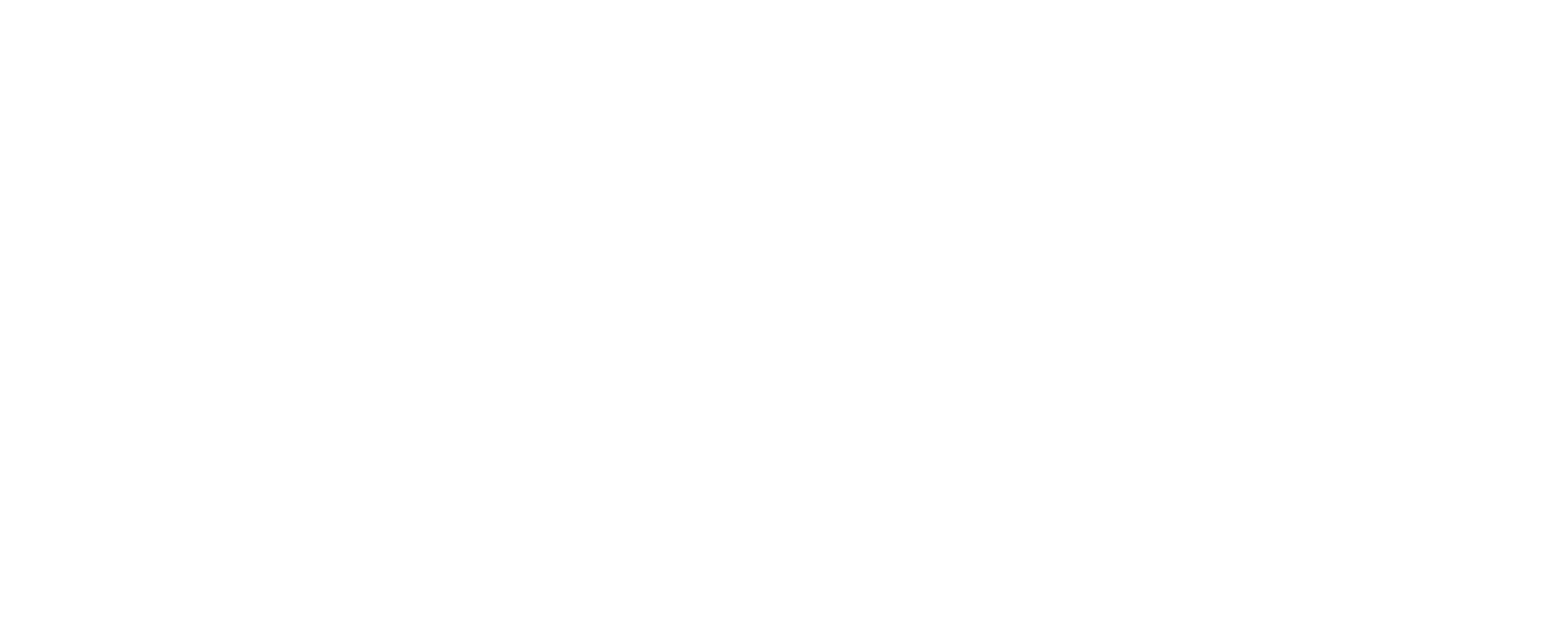 Aktuelle Fragen der Aquakultur und der Fischerei im Freistaat Sachsen
1
Ulrike Weniger  Referat 35 - SMEKUL
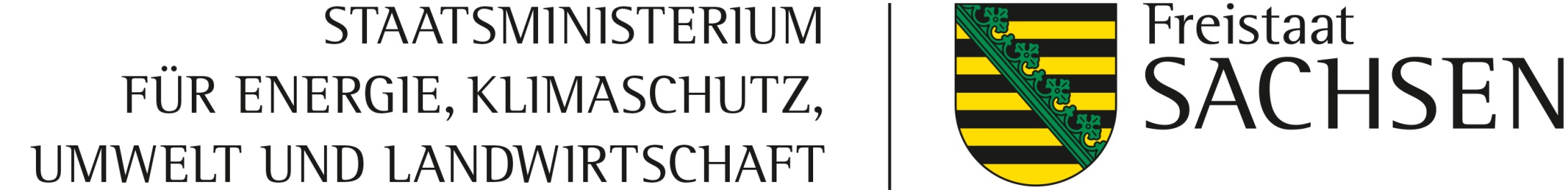 Wolfram Günther
Staatsminister für Energie, Klimaschutz, Umwelt und Landwirtschaft
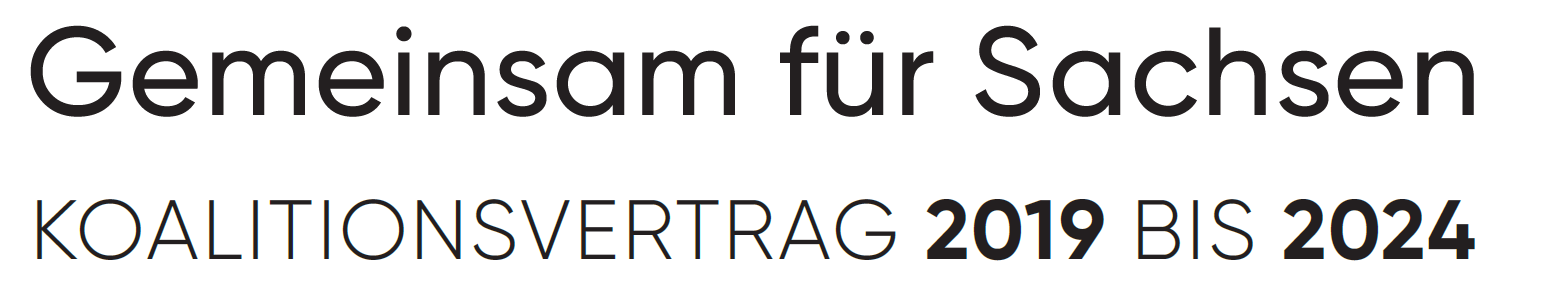 2
Ulrike Weniger  Referat 35 - SMEKUL
Aktuelle Fragen der Aquakultur und der Fischerei

Zahlen zur sächsischen Aquakultur 2019
Zahlen zur sächsischen Fischerei 2019
Nationale Rahmenrichtlinie Prädatoren
Nationales Tierwohlmonitoring
Förderung Europäischer Meeres- und Fischereifonds, EMFF
Ausblick 2021 - 2027
3
Ulrike Weniger  Referat 35 - SMEKUL
Aktuelle Fragen der Aquakultur und der Fischerei

Zahlen zur sächsischen Aquakultur 2019
Zahlen zur sächsischen Fischerei 2019
Nationale Rahmenrichtlinie Prädatoren
Nationales Tierwohlmonitoring
Förderung Europäischer Meeres- und Fischereifonds, EMFF
Ausblick 2021 - 2027
4
Ulrike Weniger  Referat 35 - SMEKUL
Zahlen zur sächsischen Aquakultur 2019
2012             2013               2014               2015               2016               2017               2018               2019*
Quelle: Statistisches Landesamt des Freistaates Sachsen, *Angaben für  2019 vorläufig
5
Ulrike Weniger  Referat 35 - SMEKUL
Erzeugung von Fischen in Aquakultur 2019
Quelle: Statistisches Landesamt des Freistaates Sachsen, vorläufige Angaben für  2019
6
Ulrike Weniger  Referat 35 - SMEKUL
Karpfenerzeugung 2019
Quelle: Statistisches Landesamt des Freistaates Sachsen, *Angaben für  2019 vorläufig
7
Ulrike Weniger  Referat 35 - SMEKUL
Zahlen zur sächsischen Aquakultur 2019(Quelle: LfULG, Fischereibehörde)
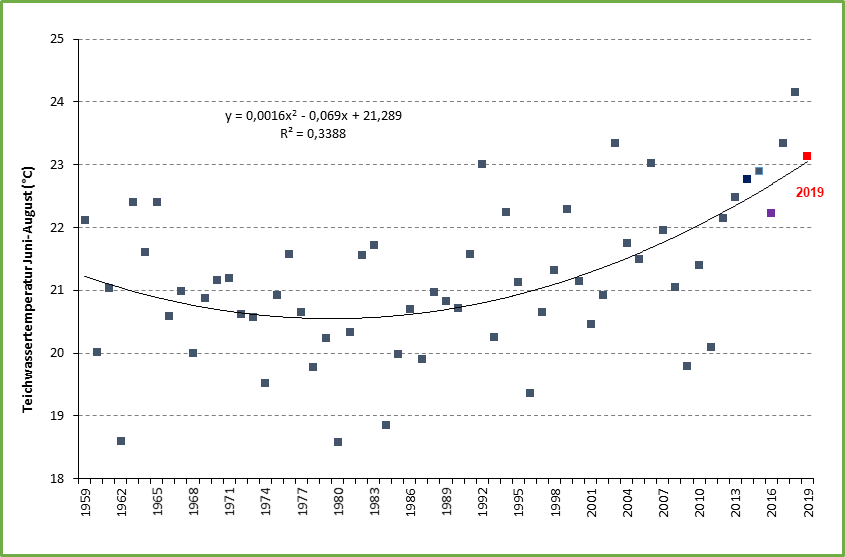 Mittlere Teichwassertemperatur (10 cm Tiefe) für den Zeitraum Juni bis August von 1959 bis heute (Quelle: LfULG, Referat 76)
8
Ulrike Weniger  Referat 35 - SMEKUL
Zahlen zur sächsischen Aquakultur 2019(Quelle: LfULG, Fischereibehörde)
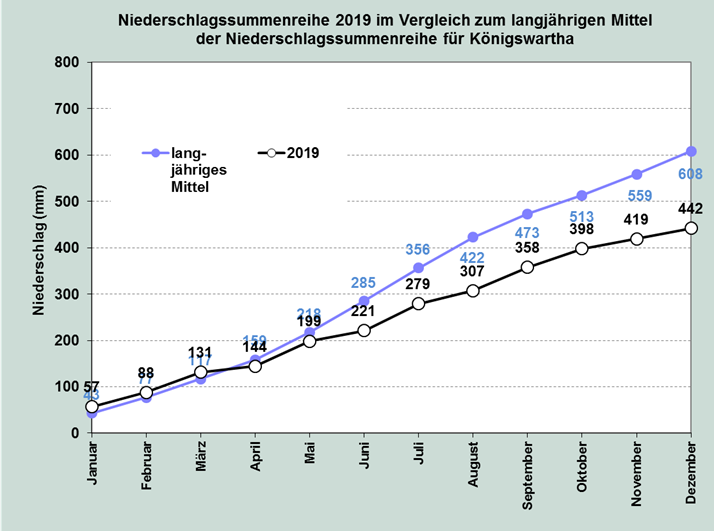 9
Ulrike Weniger  Referat 35 - SMEKUL
Entwicklung der Koi-Herpes-Virus Infektionen in Sachsen von 2006 bis 2019 (Quelle: Fischgesundheitsdienst der sächsischen Tierseuchenkasse)
10
Ulrike Weniger  Referat 35 - SMEKUL
Entwicklung der Koi-Herpes-Virus Infektionen in Sachsen von 2003 bis 2019 (Quelle: Fischgesundheitsdienst der sächsischen Tierseuchenkasse)
11
Ulrike Weniger  Referat 35 - SMEKUL
Aktuelle Fragen der Aquakultur und der Fischerei

Zahlen zur sächsischen Aquakultur 2019
Zahlen zur sächsischen Fischerei 2019
Nationale Rahmenrichtlinie Prädatoren
Nationales Tierwohlmonitoring
Förderung Europäischer Meeres- und Fischereifonds, EMFF
Ausblick 2021 - 2027
12
Ulrike Weniger  Referat 35 - SMEKUL
Zahlen zur sächsischen Fischerei 2019
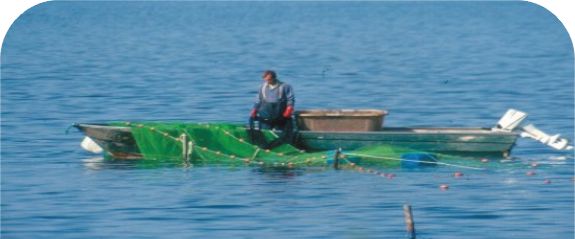 13
Ulrike Weniger  Referat 35 - SMEKUL
Übersicht über die im Jahr 2019 ausgegebenen und gültigen Fischereischeine(Quelle: Fischereibehörde)
14
Ulrike Weniger  Referat 35 - SMEKUL
Aktuelle Fragen der Aquakultur und der Fischerei

Zahlen zur sächsischen Aquakultur 2019
Zahlen zur sächsischen Fischerei 2019
Nationale Rahmenrichtlinie Prädatoren
Nationales Tierwohlmonitoring
Förderung Europäischer Meeres- und Fischereifonds, EMFF
Ausblick 2021 - 2027
15
Ulrike Weniger  Referat 35 - SMEKUL
Nationale Rahmenrichtlinie für den Ausgleich von durch geschützte Tiere verursachte Schäden in der Fischerei und Aquakultur (Entwurf)

Entwurf wurde bereits vom BMEL mit Zuarbeit von den Bundesländern erarbeitet

Notifizierungsantrag wird vom BMEL bei der EU- Kommission gestellt
16
Ulrike Weniger  Referat 35 - SMEKUL
[Speaker Notes: Fischotter und Biber gelten EU-weit als besonders und streng geschützte Art durch Anhang II und Anhang IV der Fauna-Flora-Habitat-Richtlinie (Richtlinie 92/43/EWG). Die wild lebenden Vogelarten, wie Kormoran und Silberreiher, unterfallen dagegen dem Schutz der Vogelschutzrichtlinie (Richtlinie 2009/147/EG) und sind dadurch besonders geschützt bzw. besonders und streng geschützt nach BNatSchG.

Diese Nationale RRL ist auf der Grundlage der Leitlinien für die Prüfung staatlicher Beihilfen im Fischerei- und Aquakultursektor , ABl. C 217 Seite 1 vom 02.07.2015 zu erstellen. Danach können nur Schäden ausgeglichen werden, die durch geschützte Tiere verursacht werden. 


(März 2018: Notifizierung RRL Naturkatastrophen Aquakultur)]
Ausgleich von durch geschützte Tiere verursachte Schäden in der Fischerei und Aquakultur
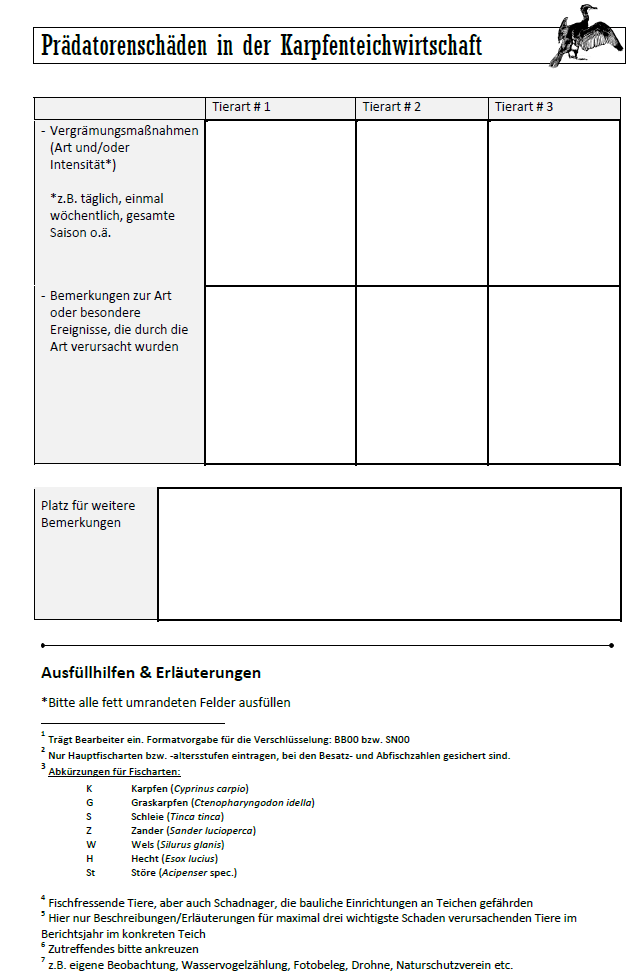 17
Ulrike Weniger  Referat 35 - SMEKUL
Aktuelle Fragen der Aquakultur und der Fischerei

Zahlen zur sächsischen Aquakultur 2019
Zahlen zur sächsischen Fischerei 2019
Nationale Rahmenrichtlinie Prädatoren
Nationales Tierwohlmonitoring
Förderung Europäischer Meeres- und Fischereifonds, EMFF
Ausblick 2021 - 2027
18
Ulrike Weniger  Referat 35 - SMEKUL
Nationales Tierwohl-Monitoring
19
Ulrike Weniger  Referat 35 - SMEKUL
Nationales Tierwohl-Monitoring – Einladung zur Mitwirkung
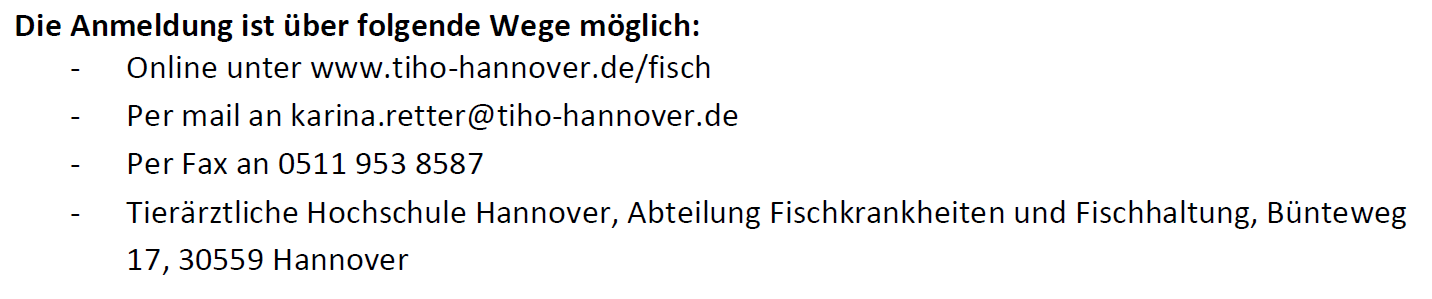 20
Ulrike Weniger  Referat 35 - SMEKUL
Aktuelle Fragen der Aquakultur und der Fischerei

Zahlen zur sächsischen Aquakultur 2019
Zahlen zur sächsischen Fischerei 2019
Nationale Rahmenrichtlinie Prädatoren
Nationales Tierwohlmonitoring
Förderung Europäischer Meeres- und Fischereifonds, EMFF
Ausblick 2021 - 2027
21
Ulrike Weniger  Referat 35 - SMEKUL
Budget Freistaat Sachsen:   14,30 Mio. EUR (EMFF) + 4,77 Mio. EUR (Landesmittel) = 19,07 Mio. EUR
		         
	 + 1,70 Mio. EUR (EMFF) +  0,296 Mio. EUR (Land) =  1,996 Mio. EUR
	  16,00 Mio. EUR (EMFF) +  5,066 Mio. EUR (Land) = 21,066 Mio. EUR
Förderrichtlinie Teichwirtschaft und Naturschutz 
RL TWN/2015
Flächenförderung zur Unterstützung von Maßnahmen der naturschutzgerechten Teichbewirtschaftung
ca. 13 Mio. €
Förderrichtlinie Aquakultur und Fischerei   
RL AuF/2016
Investive Förderung und
Aquakulturwirtschaftsgebiete
ca. 7 Mio. €
Richtlinie Aquakultur- und Fischerei (RL AuF/2016)
Richtlinie Aquakultur- und Fischerei (RL AuF/2016)
Restmittel Investitionen:  = 1.110.000 €

Restmittel Vermarktung:  = 326.250 €
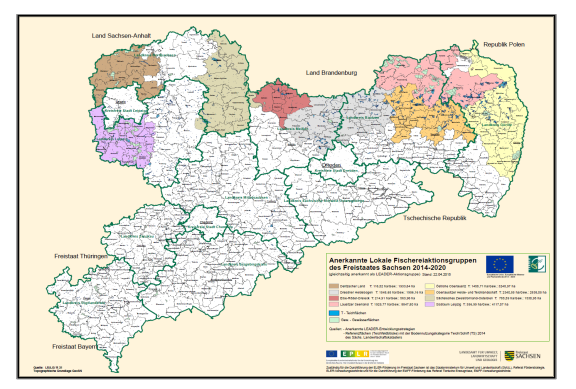 Richtlinie Aquakultur- und Fischerei (RL AuF/2016)
→ Aquakulturwirtschaftsgebiete
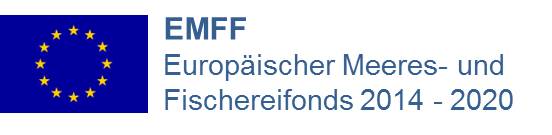 Teichförderung nach RL TWN/2015Auszahlung 2018-2019
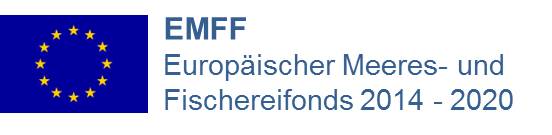 Teichförderung nach RL TWN/2015
Für die Auszahlung 2021 (5. Jahr des VZ) konnten zusätzliche EMFF-Mittel bereitgestellt werden.
Teichförderung nach RL TWN/2015
Informationen zum Förderprogramm sind unter https://www.smul.sachsen.de/foerderung/3311.htm immer aktuell verfügbar. 

Außerdem besteht jederzeit die Möglichkeit, sich bei Fragen zu den Genehmigungs- und Anzeigepflichten an die Bewilligungsbehörde im jeweils zuständigen FBZ/ISS zu wenden.
28
Ulrike Weniger  Referat 35 - SMEKUL
Teichförderung nach RL TWN/2015
Punkt 7.3 RL TWN/2015
Über den gesamten Verpflichtungszeitraum sind schlagbezogene Aufzeichnungen für die geförderten Flächen zu führen. Die schlagbezogenen Aufzeichnungen müssen so geführt werden, dass die Förderkriterien und Verpflichtungen für die jeweils beantragten Vorhaben und Teichschläge (zum Beispiel Stauhaltungsvarianten sowie Pflege- und Sicherungsarbeiten) durch die Bewilligungsbehörde oder die Fischereifachbehörde geprüft werden können. Eine Übersicht der Mindestanforderungen kann im Internet unter www.lsnq.de/TWN eingesehen werden. 
Punkt 7.4 RL TWN/2015
Alle im Zusammenhang mit der Förderung bedeutsamen Unterlagen sind für die Dauer von sechs Jahren nach Ablauf des Verpflichtungszeitraums aufzubewahren.
29
Ulrike Weniger  Referat 35 - SMEKUL
Teichförderung nach Richtlinie TWN/2015
Beratung zu den schlagbezogenen Aufzeichnungen (Teichbücher)
Die Unterlagen können dazu digital an 
Herrn Grosser sebastian.grosser@smul.sachsen.de 
oder in Papierform an die Postanschrift: Fischereibehörde, 
Gutsstraße 1
02699 Königswartha
geschickt werden.
30
Ulrike Weniger  Referat 35 - SMEKUL
Aktuelle Fragen der Aquakultur und der Fischerei

Zahlen zur sächsischen Aquakultur 2019
Zahlen zur sächsischen Fischerei 2019
Nationale Rahmenrichtlinie Prädatoren
Nationales Tierwohlmonitoring
Förderung Europäischer Meeres- und Fischereifonds, EMFF
Ausblick 2021 - 2027
31
Ulrike Weniger  Referat 35 - SMEKUL
Europäischer Meeres-, Fischerei- und Aquakulturfonds 2021 – 2027 (Entwurf)
Priorität 1
Förderung nachhaltiger Fischereien und der Erhaltung der aquatischen Bioressourcen
(Art. 14 - 22)
Priorität 2
Förderung nachhaltiger Aquakulturtätigkeiten sowie der Verarbeitung und Vermarktung von Erzeugnissen der Fischerei und der Aquakultur
(Art. 22 neu - 25)
Priorität 3
Ermöglichung des Wachstums einer nachhaltigen blauen Wirtschaft und Förderung der Entwicklung von Fischerei- und Aquakulturgemeinschaften in Küsten- und Binnengebieten 
(Art. 25 neu - 26)
Priorität 4
Stärkung der internationalen Meerespolitik und Schaffung sicherer, geschützter, sauberer und nachhaltig bewirtschafteter Meere und Ozeane
(Art. 26 neu - 28)
32
Ulrike Weniger  Referat 35 - SMEKUL
Europäischer Meeres-, Fischerei- und Aquakulturfonds 2021 – 2027 (Entwurf)
Priorität 1
Förderung nachhaltiger Fischereien und der Erhaltung der aquatischen Bioressourcen
(Art. 14 - 22)
Priorität 2
Förderung nachhaltiger Aquakulturtätigkeiten sowie der Verarbeitung und Vermarktung von Erzeugnissen der Fischerei und der Aquakultur
(Art. 22 neu - 25)
Priorität 3
Ermöglichung des Wachstums einer nachhaltigen blauen Wirtschaft und Förderung der Entwicklung von Fischerei- und Aquakulturgemeinschaften in Küsten- und Binnengebieten 
(Art. 25 neu - 26)
Priorität 4
Stärkung der internationalen Meerespolitik und Schaffung sicherer, geschützter, sauberer und nachhaltig bewirtschafteter Meere und Ozeane
(Art. 26 neu - 28)
33
Ulrike Weniger  Referat 35 - SMEKUL
[Speaker Notes: Der EMFF hat in SN bei seiner Einrichtung zu einem hohen Verwaltungsaufwand geführt, so dass in der kommenden Förderperiode „EMFAF“ Kontinuität angestrebt wird. das heißt die meisten Maßnahmen mit möglichst wenig Änderungen fortsetzen wollen.
Sicherlich werden einige bereits in dieser Förderperiode vorhandene Maßnahmen, wie. z.B. klimarelevante Leistungen in Zukunft eine höhere Priorität erlangen. 
Gleichzeitig wird das Ziel, die zunehmend vom Wassermangel bedrohten Teichwirtschaften zu unterstützen und zu erhalten, an Bedeutung zunehmen.]
Europäischer Meeres-, Fischerei- und Aquakulturfonds 2021 – 2027 (Entwurf)
Priorität 1
Förderung nachhaltiger Fischereien und der Erhaltung der aquatischen Bioressourcen
(Art. 14 - 22)
Priorität 2
Förderung nachhaltiger Aquakulturtätigkeiten sowie der Verarbeitung und Vermarktung von Erzeugnissen der Fischerei und der Aquakultur
(Art. 22 neu - 25)
Priorität 3
Ermöglichung des Wachstums einer nachhaltigen blauen Wirtschaft und Förderung der Entwicklung von Fischerei- und Aquakulturgemeinschaften in Küsten- und Binnengebieten 
(Art. 25 neu - 26)
Priorität 4
Stärkung der internationalen Meerespolitik und Schaffung sicherer, geschützter, sauberer und nachhaltig bewirtschafteter Meere und Ozeane
(Art. 26 neu - 28)
34
Ulrike Weniger  Referat 35 - SMEKUL
Maßnahmenprogramm zur Agenda 
„Anpassung von Land- und Forstwirtschaft sowie Fischerei und Aquakultur an den Klimawandel“
35
Ulrike Weniger  Referat 35 - SMEKUL
Anpassung von Land- und Forstwirtschaft sowie Fischerei und Aquakultur 
an den Klimawandel
36
Ulrike Weniger  Referat 35 - SMEKUL